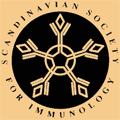 Examples of cell surface molecules expressed by T cells
CD8
CD8
CD4
TGFβR
BTLA
CD3
CD3
1B11
SLAMF1
TCR
CD3
SLAMF6
TCR
TCR
CD3
TCR
CD3
CD3
LAG3
NK1.1
γδ TCR
IL-7R
CCR7
TCR
chemokine
TIM3
TCR
Cytokine receptor
B220
CD8αα
NKT
Exhausted
Cytotoxic
Anergic
Modulate several immune responses, including cancer, autoimmunity, allergy, infection and graft- versus-host disease.
Generated in chronic antigen- mediated TCR stimulation. 

Express inhibitory receptors and lack effector cytokine production; not effective in antiviral immune responses.
Kill infected and transformed cells. 

Protect the host from viral infections and cancer.
Helper
CD44
Promote protective immunity against intracellular (Th1) or extracelullar(Th2, Th9, Th17)  pathogens. 

Important in autoimmune, allergy and inflammatory diseases.
CD3
TCR
CD8αα
Memory
γδ
Intraepithelial lymphocytes 
are found in the gut. 

Play a role in in Immunity and autoimmunity thru the    release of proinflammatory regulatory cytokines
Functionally inactive. 

Important in avoiding autoimmune responses.  

Generated after TCR activation in the absence other co-stimulatory signals.
Found in peripheral tissues (Effector memory T cell) or lymphoid organs (Central memory T cell). 

Provide protection upon antigen challenge through rapidly proliferation and differentiation.
IFNγ- and IL-17A-producing cells. 

Posses a distint T cell receptor. composed of two glycoprotein chains called γ (gamma) chain and  δ (delta) chain
José Pedro Lopes
[Speaker Notes: Many T-cell subsets have been characterized all with important roles in immune responses either directly secreting soluble mediators or through cell contact-dependent mechanisms. T-cell have high plasticity important for adaptation of immune responses in different microenvironments.
   
T cell subsets can be identified based on their expressed cell surface markers or by the effector molecules produced by  the T cell population. 


T-cell receptor (TCR), responsible for T-cell specificity, can be composed an heterodimer composed of either α (alpha) and β (beta) or γ (gamma) δ (delta) chains.
Most T cells are αβ as γδ T cells are usually much less common and are at high abundance in the gut mucosa.]
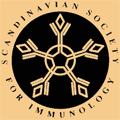 Treg population
Inducible TReg cell 

Surface phenotype 
αβ TCR, CD3, CD4, CD25, CTLA4, GITR

Effector molecules 
IL-10, TGFβ 

Function 
Mediate immunosuppression and tolerance by
contact-dependent and -independent mechanisms

Generated from naïve T cells in the periphery.
TR1 cell 

Surface phenotype 
αβ TCR, CD3, CD4 


Effector molecules 
IL-10

Function 
Derived from naïve T cells by immunosuppressive drugs or TGF-β and IL-27.
Natural TReg cell 

Surface phenotype 
αβ TCR, CD3, CD4, CD25, CTLA4, GITR 

Effector molecules 
IL-10, TGFβ, IL-35 

Function 
Immunosuppression and tolerance through contact-dependent and -independent mechanisms. 

Originate in the thymus.
CD25
CD4
TCR
CD3
CTLA4
GITR
Mediate immunosuppression and tolerance responses. By suppression or down regulation of induction and proliferation of effector T cells
José Pedro Lopes
[Speaker Notes: Regulatory T cells (Tregs) are crucial in maintaining immunological unresponsiveness to self-antigens. They also  suppress excessive immune responses detrimental to the host.]
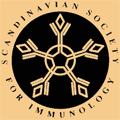 Differentiation of Naïve CD4+ T Cells into TReg
Bone marrow
CD4+CD8-
CD25+
Thymus
FoxP3
CD25-
Natural FoxP3 TReg
Induced FoxP3 TReg
Naïve T-cell
Il-2, RA, TGF-β
Teffector
José Pedro Lopes
[Speaker Notes: Tregs are produced in the thymus as a functionally mature subpopulation of T cells  or can to be induced from naive T cells in the periphery by cytokines and transcription factors 


The normal thymus produces Foxp3-expressing natural Tregs. Tregs mainly suppress the development of effector T cells (Th1,Th2, Th17) from naive T cells.]
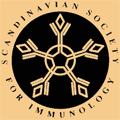 Modulation of T cell response byTREG upon Infection
MΦ
PRR
MHC CLASS II
TReg help to control Th1-type excessive response e.g infection triggered
 inflammation
CD28
TCR
Naïve T-cell
CD80/ CD86
Th1
DC
Naïve T-cell differentiate into either CD4+ or CD8+ effector T-cells
TReg help to control Th2-type excessive response e.g pathogen triggered allergic reaction
TReg help to control Th17-type excessive response  e.g autoimmunity
Th2
Th17
pathogen
Neutrophil
TReg help to control CD8+ excessive killing host cells
CD8+ Tcell
TReg
José Pedro Lopes
[Speaker Notes: Binding of pathogen-derived molecules to pattern-recognition receptors (PRRs) on the surface of dentritic cells (DCs) or macrophages (MΦ) activates the production
of pro-inflammatory cytokines and chemokines, which help to attract other effector cells to the site of infection.


Pathogens activated dendritic cell present pathogen antigens to T cells and promote the differentiation of naive T (dashed arrows). to effector CD4+ and CD8+ T cell.

Naturally regulatory T cells ( FOXP3+CD4+CD25) can limit Th1, Th2-cell  or Th17-cell  responses either indirectly by modulating antigen-presenting cell (APC) function or directly by cell–cell contact. 
Th1-type, Th2 – type, Th17 – type responses can cause host tissue damage - excessive inflammation from uncontrolled pro-inflammatory cytokine and chemokine. Regulatory T cells (Treg) help to control these effector functions and the associated damage to host tissues


T helper 1 (Th1) cells secrete interferon-γ (IFN-γ), which activates the anti-microbial activity of macrophages and helps B-cell production of IgG2a antibodies, whereas Th2 cells provide help for B-cell production of IgG1, IgA and IgE.]